Lecture Participation Poll #26

Log onto pollev.com/cse374 
Or
Text CSE374 to 22333
Lecture 26: Security
CSE 374: Intermediate Programming Concepts and Tools
1
Administrivia
HW 5 (final HW) posted 
Final review assignment will release last week of quarter
End of quarter due date Wednesday December 16th @ 9pm
CSE 374 au 20 - Kasey Champion
2
Human to Computer Roadmap
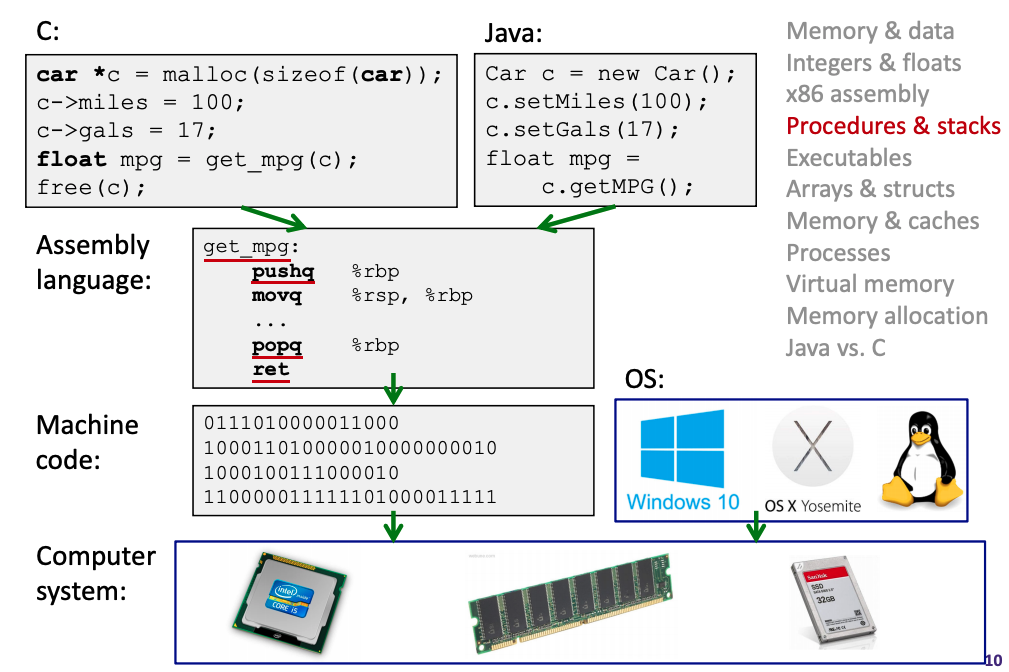 CSE 374 au 20 - Kasey Champion
3
Assembly Instruction Basics
Items in Assembly fall into one of 3 operand categories:
Immediate: Constant integer data
Examples:  $0x400,  $-533
Like C literal, but prefixed with ‘$’
Encoded with 1, 2, 4, or 8 bytes 
Register: 1 of 16 integer registers
Examples:  %rax,  %r13




Memory: Consecutive bytes of memory at a computed address
Simplest example:  (%rax)
Assembly instructions fall into one of 3 categories:
Transfer data between memory and register
Load data from memory into register
%reg = Mem[address] 
Store register data into memory
Mem[address] = %reg
Perform arithmetic operation on register or memory data
c = a + b;    z = x << y;    i = h & g;
Control flow: what instruction to execute next
Unconditional jumps to/from procedures
Conditional branches
CSE 374 au 20 - Kasey Champion
4
Assume we have two variables called rax and rdx.
Which assembly instruction does *rdx = rax?
movq %rdx, %rax
movq (%rdx), %rax
movq %rax, (%rdx)
movq (%rax), %rdx
Example: Moving Data
General form:  mov_ source, destination
Missing letter (_) specifies size of operands
Lots of these in typical code
Examples:
movb src, dst
Move 1-byte “byte”
movw src, dst
Move 2-byte “word”
movl src, dst
Move 4-byte “long word”
movq src, dst
Move 8-byte “quad word”
CSE 374 au 20 - Kasey Champion
5
Example: Arithmetic Operations
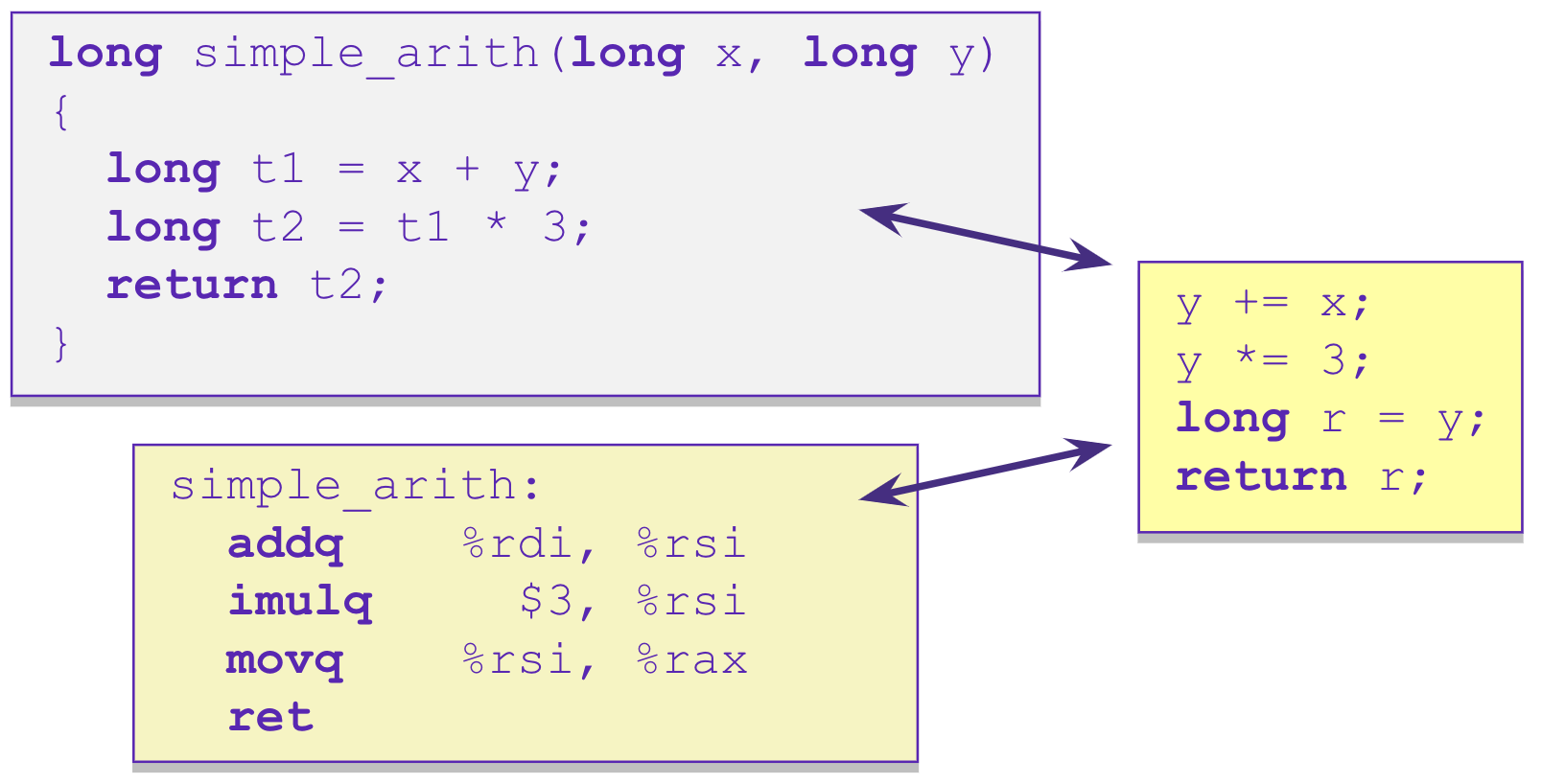 CSE 374 au 20 - Kasey Champion
6
Example: swap()
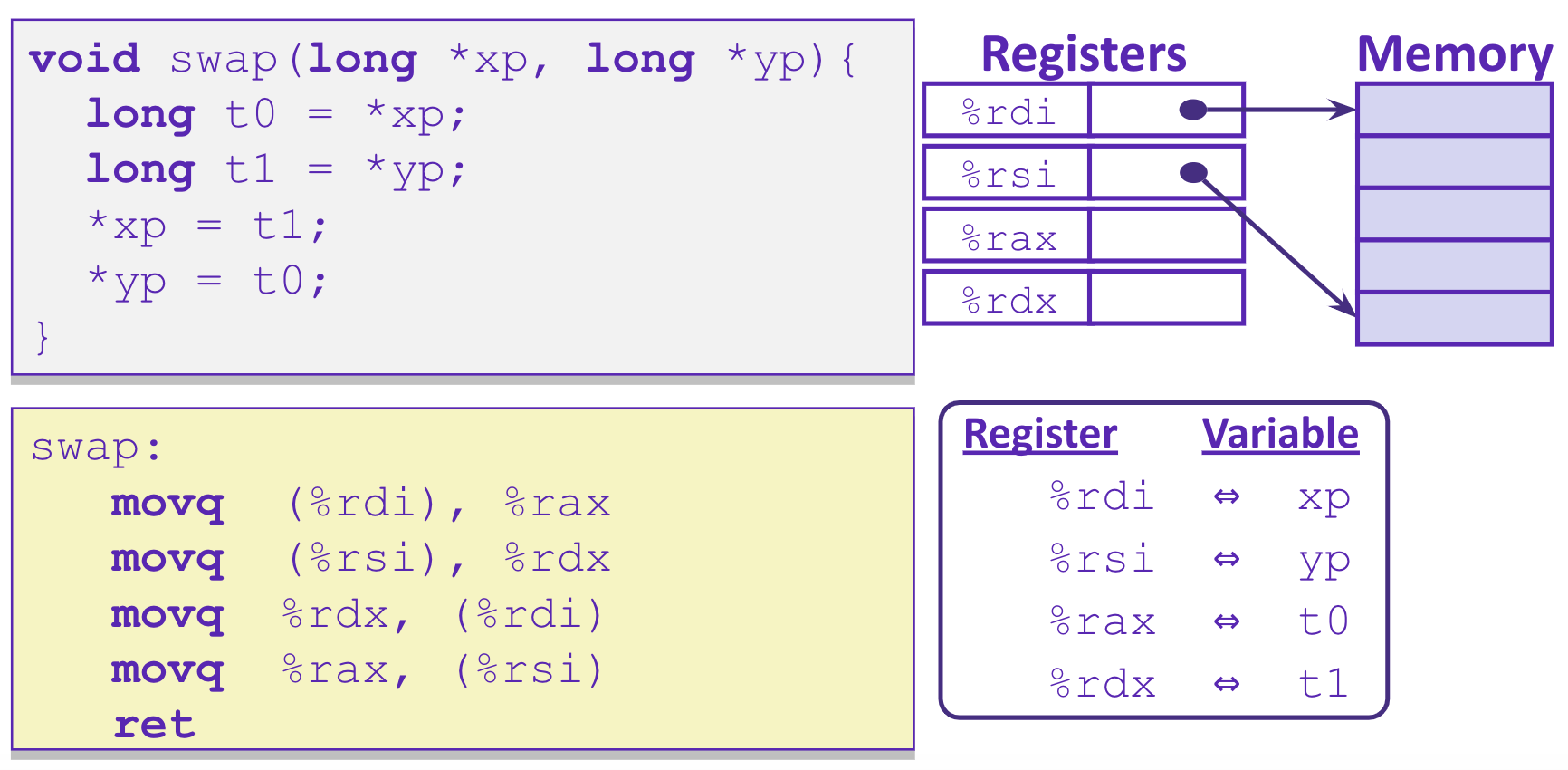 CSE 374 au 20 - Kasey Champion
7
Example: swap()
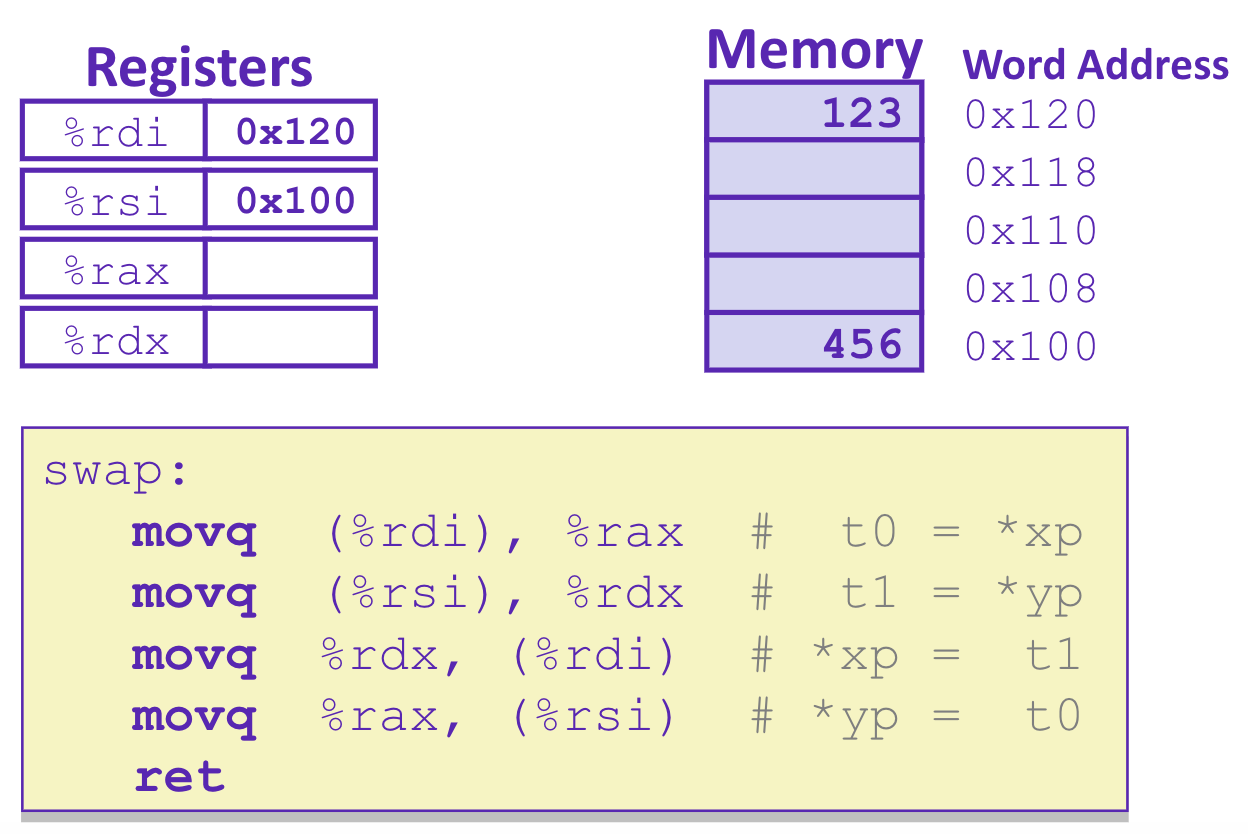 123
456
CSE 374 au 20 - Kasey Champion
8
Example: swap()
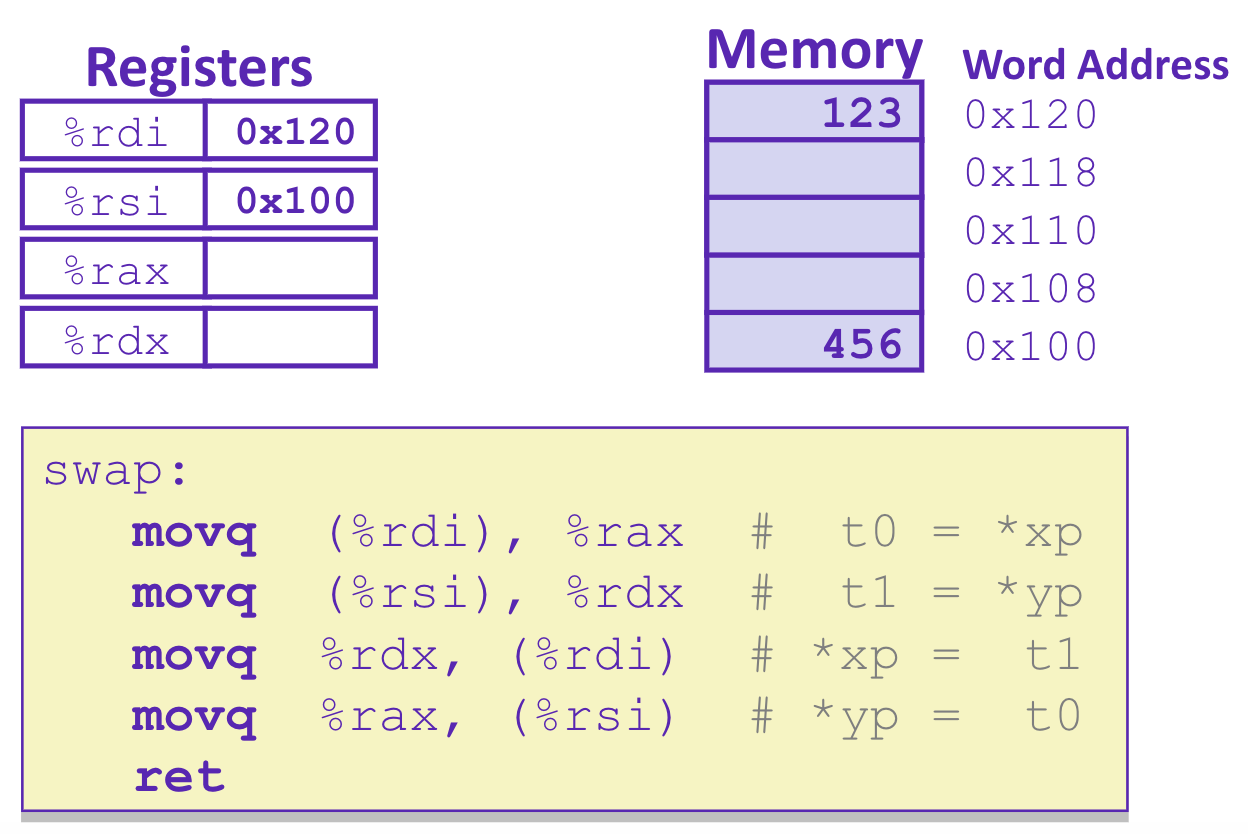 456
123
123
456
CSE 374 au 20 - Kasey Champion
9
Where does everything go?
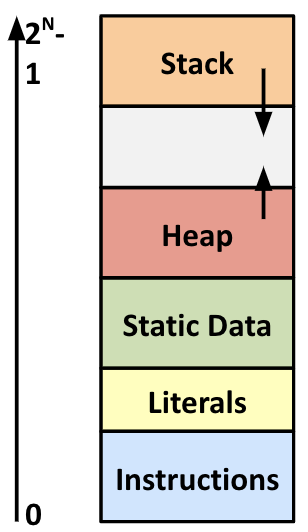 char big_array[1L<<24];  /* 16 MB */
char huge_array[1L<<31]; /*  2 GB */
int global = 0;
int useless() { return 0; }
int main()
{
    void *p1, *p2, *p3, *p4;
    int local = 0;
    p1 = malloc(1L << 28); /* 256 MB */
    p2 = malloc(1L << 8);  /* 256  B */
    p3 = malloc(1L << 32); /*   4 GB */
    p4 = malloc(1L << 8);  /* 256  B */
    /* Some print statements ... */
}
CSE 374 au 20 - Kasey Champion
10
Function Pointers & Frames
Coded instructions are translated into numerical values stored in memory and fed into the processor for execution
function pointer – address of a function stored in memory, pointing to the start of the block of memory storing the set of instructions expressed by the function.
stack frames - section of the stack that is set aside for each function call
frame pushed onto the stack when the function is called and popped off when the function returns.
each frame contains: arguments, return address, pointer to last frame, local variables
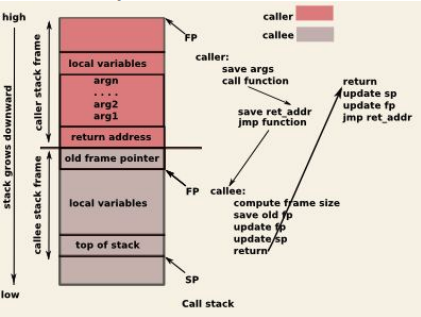 CSE 374 au 20 - Kasey Champion
11
Procedure Call Overview
Coordinating between function memory frames
Callee must know where to find arguments
Callee must know where to find return address
Caller must know where to find return value
Caller and Callee run on the same CPU, so they use the same registers
calling convention - convention of where to leave/find things
caller saves contents of %rax before triggering callee that returns value (to prevent lose due to overwrite)
callee places return value into %rax
for values greater than 8 bytes, return pointer
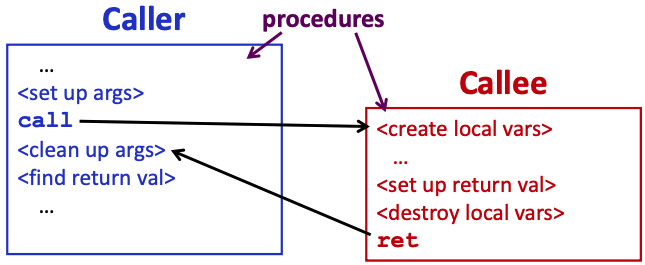 CSE 374 au 20 - Kasey Champion
12
What is a Buffer?
A buffer is an array used to temporarily store data
You’ve probably seen “video buffering…”
Functions that accept user input set aside memory for incoming data
Specify size of buffer before you know size of user input
void echo() {
   char buf[8];
   gets(buf);
   puts(buf);
}
CSE 374 au 20 - Kasey Champion
13
Unix buffer overflow vulnerability
Implementation of Unix gets()
C does not check array bounds, no way to specify limit on number of characters to read into a function
arrays in C/C++ don’t store their length
Many Unix/Linux/C functions don’t check argument sizes
strcpy: copies string of arbitrary length to a destination
scanf, fscanf, sscanf, 
Allows overflowing (writing past the end) of buffers (arrays)
Buffer Overflow - Writing past the end of an array
Provides opportunities for malicious programs
Stack grows “backwards” in memory
Data and instructions both stored in the same memory
surprisingly easy to exploit, programmers often leave code open to attacks
/* Get string from stdin */
char* gets(char* dest) {    int c = getchar();
    char* p = dest;
    while (c != EOF && c != '\n') {
        *p++ = c;
        c = getchar();
    }
    *p = '\0';
    return dest;
}
pointer to 
start of an array
Same as:
*p = c;
p++;
CSE 374 au 20 - Kasey Champion
14
Buffer Overflow
Stack grows down towards lower addresses
Buffer grows up towards higher addresses
If we write past the end of the array, we overwrite data on the stack!
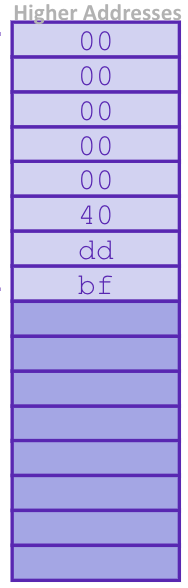 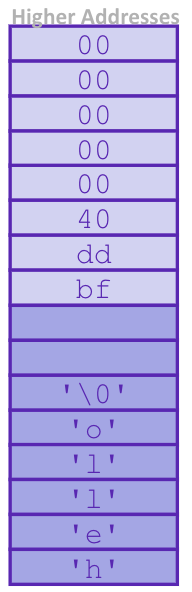 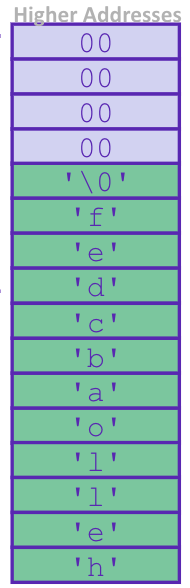 Enter input: helloabcdef
Enter input: hello
-> overflow!
-> no overflow
CSE 374 au 20 - Kasey Champion
15
What happens when there is an overflow?
Buffer overflows on the stack can overwrite “interesting” data
Attackers just choose the right inputs
Simplest form (sometimes called “stack smashing”)
Unchecked length on string input into bounded array causes overwriting of stack data
Try to change the return address of the current procedure
Why is this a big deal?
It was the #1 technical cause of security vulnerabilities
#1 overall cause is social engineering / user ignorance
Enter input: helloabcdef
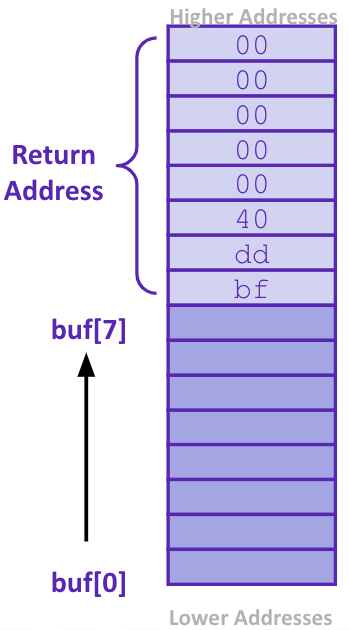 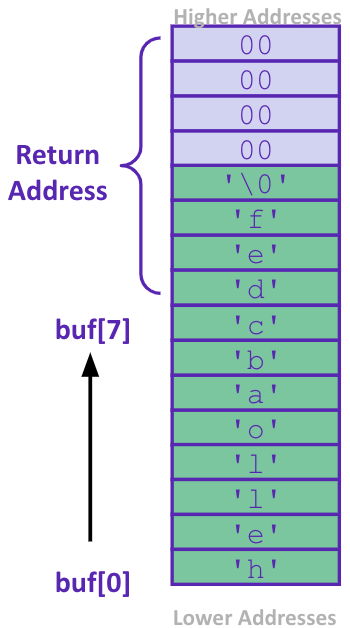 We’ve lost our way!
Lost address of function pointer telling us which instruction to return to
CSE 374 au 20 - Kasey Champion
16
Malicious Buffer Overflow – Code Injection
void foo(){
  bar();
A:...
}
Buffer overflow bugs can allow attackers to execute arbitrary code on victim machines
Distressingly common in real programs
Input string contains byte representation of executable code
Overwrite return address A with address of buffer B
When bar() executes ret, will jump to exploit code
return address A
int bar() {
  char buf[64]; 
  gets(buf); 
  ...
  return ...; 
}
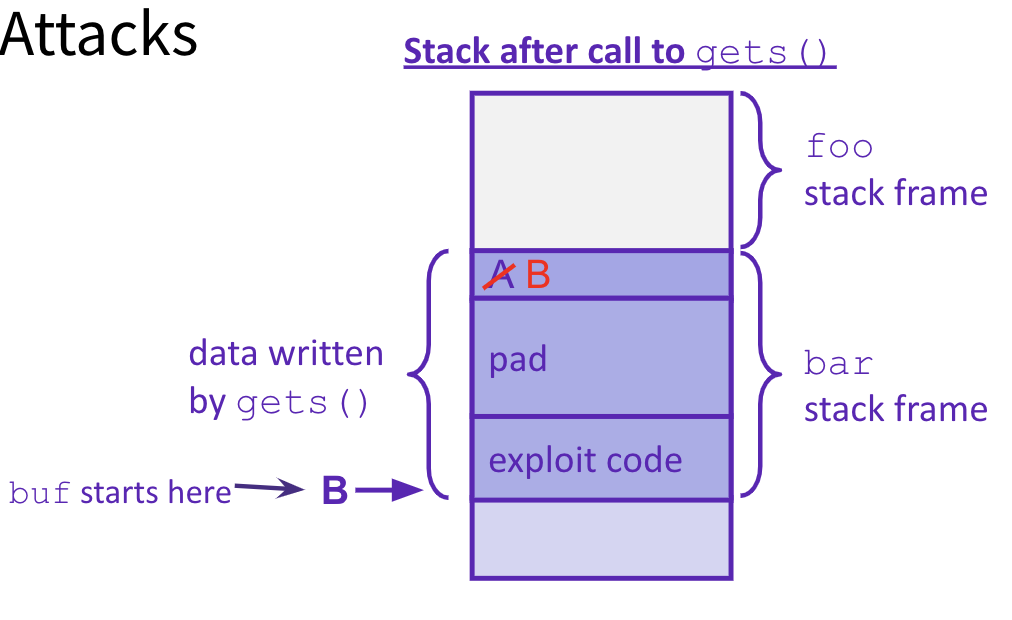 CSE 374 au 20 - Kasey Champion
17
https://arstechnica.com/gadgets/2020/12/iphone-zero-click-wi-fi-exploit-is-one-of-the-most-breathtaking-hacks-ever/
Change return to last frame
Skip the line "x = 1;" in the main function by modifying function's return address.
Identify where the return address is in relation to the local variable buffer1
Figure out how many bytes the actual compiled C instruction "x=1;" takes, so that we can increment by that many bytes
Use GDB
break function
break right at beginning of function execution
x buffer1 
prints the location of buffer1 
info frame
"rip" will hold the location of the return address
print <rip-location> - <buffer1-location>
prints the number of bytes between buffer1 and rip 
disassemble main
shows the machine code and how many bytes each instruction takes up. 
We identify the line that calls function, then see that the next // instruction moves 1 into x. That instruction takes 7 bytes, so we 
have now found the second number!
void bufferplay (int a, int b, int c) { 
  char buffer1[5];
  uintptr_t ret; //holds an address 

  //calculate the address of the return pointer 
  ret = (uintptr_t) buffer1 + 0; //change to be address of return

  //treat that number like a pointer, 
  //and change the value in it 
  *((uintptr_t*)ret) += 0; //change to add how much to advance 
} 

int main(int argc, char** argv) { 
  int x; 
  x = 0; 
  printf("before: %d\n",x); 
  bufferplay (1,2,3); 
  x = 1; // want to skip this line 
  printf("after: %d\n",x); 
  return 0; 
}
CSE 374 au 20 - Kasey Champion
18
Trigger malicious program
Attacker Program
int main(void) { 
char *args[3]; 
char *env[1]; 
args[0] = "/tmp/target"; 
args[2] = NULL; 
env[0] = NULL; 

args[1] = (char*) malloc(sizeof(char)*265); 

memset(args[1], 0x90, 264); 

// Null-terminate the string. 
args[1][264] = '\0’;
 
// Add in the attack code to the front of the argument. memcpy(args[1], shellcode, strlen(shellcode)); 

*(uintptr_t*)(args[1] + 264) = 0x7fffffffdb90; 
// call the victim program. 
execve("/tmp/target", args, env); }
int bar(char *arg, char *out) { 
  strcpy(out, arg); 
  return 0; 
} 
void foo(char *argv[]) { 
  char buf[256]; 
  bar(argv[1], buf); 
} 
int main(int argc, char *argv[]) { 
  if (argc != 2) { 
    fprintf(stderr, "target1: argc != 2\n"); 
    exit(1); 
  } 
  foo(argv); 
  return 0; 
}
used gdb - there are 264 bytes between buf and return address, so we malloc space for 264, characters plus one for the null terminator.
set the memory to a value to ensure no null-termination in string before final character. 
0x90 is also a byte that means "no-op" in terms of byte instructions.
Victim Program
Store address of buf at appropriate location in string
CSE 374 au 20 - Kasey Champion
19
Hack – Internet Worm
Original “Internet worm” (1988)
Exploited vulnerability in gets() method used in Finger protocol
Worm attacked fingerd server with phony argument
finger "exploit-code padding new-return-addr"
Exploit code:  executed a root shell on the victim machine with a direct connection to the attacker
Worm spread from machine to machine automatically 
denial of service attack – flood machine with so many requests it is overloaded and unavailable to its intended users
took down 6000 machines, took days to get machine back online
government estimated damage $100,000 to $10,000,000
Written by Robert Morris while a grad student at Cornell, but launched it from the MIT computer system
meant to be an intellectual experiment, but made it too damaging by accident
Now a professor at MIT, first person convicted under the ‘86 Computer Fraud and Abuse Act
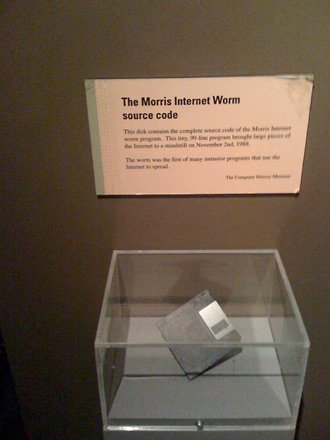 CSE 374 au 20 - Kasey Champion
20
Hack - Heartbleed
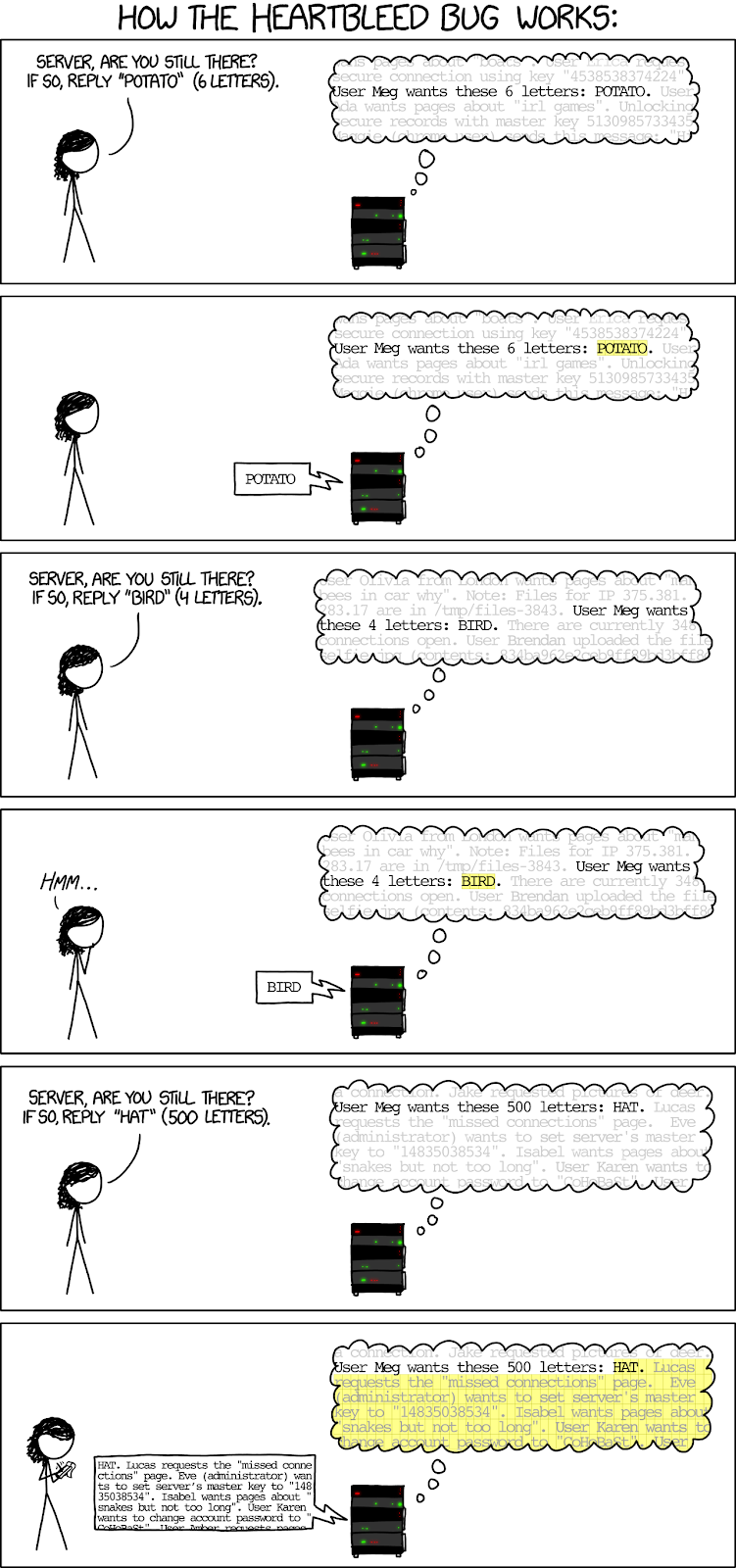 Buffer over-read in Open-Source Security Library
when program reads beyond end of intended data from a buffer and reads 
maliciously designed input - “Heartbeat” packet sent out
Specifies length of message and server echoes it back
Library just “trusted” this length
Allowed attackers to read contents of memory anywhere they wanted
Est. 17% of internet affected
Similar issue in Cloudbleed (2017)
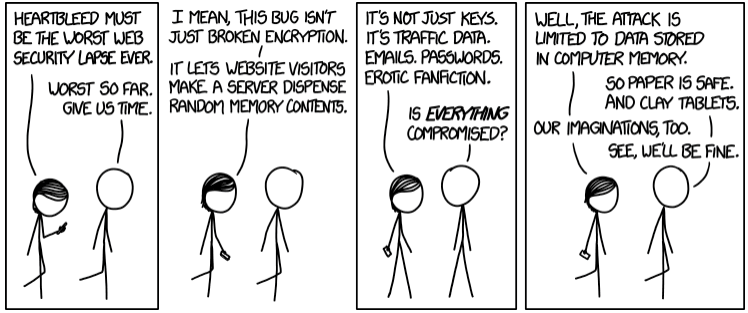 CSE 374 au 20 - Kasey Champion
21
Protect Your Code!
Employ system-level protections
Code on the Stack is not executable
Randomized Stack offsets
Avoid overflow vulnerabilities
Use library routines that limit string lengths
Use a language that makes them impossible
Have compiler use “stack canaries”
place special value (“canary”) on stack just beyond buffer
CSE 374 au 20 - Kasey Champion
22
System Level Protections
Non-executable code segments
In traditional x86, can mark region of memory as either “read-only” or “writeable”
Can execute anything readable
x86-64 added explicit “execute” permission
Stack marked as non-executable
Do NOT execute code in Stack, Static Data, or Heap regions
Hardware support needed
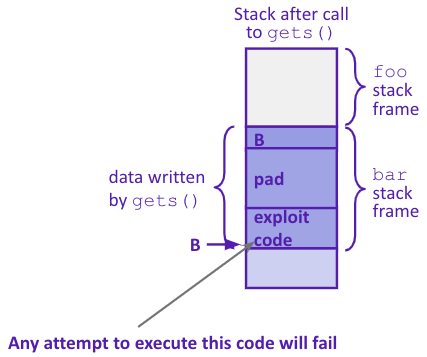 CSE 374 au 20 - Kasey Champion
23
System Level Protections
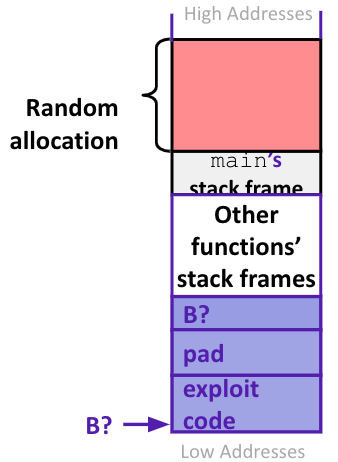 Many embedded devices do not have feature to mark code as “non-executable”
Cars
Smart homes
Pacemakers
Randomized stack offsets
At start of program, allocate random amount of space on stack
Shifts stack addresses for entire program
Addresses will vary from one run to another
Makes it difficult for hacker to predict beginning of inserted code
CSE 374 au 20 - Kasey Champion
24
Avoid Overflow Vulnerabilities
Use library routines that limit string lengths
fgets instead of gets (2nd argument to fgets sets limit)
strncpy instead of strcpy
Don’t use scanf with %s conversion specification
Use fgets to read the string
Or use %ns where n is a suitable integer

Or… don’t use C - use a language that does array index bounds check
Buffer overflow is impossible in Java
ArrayIndexOutOfBoundsException
Rust language was designed with security in mind
Panics on index out of bounds, plus more protections
/* Echo Line */void echo(){    char buf[8];  /* Way too small! */    fgets(buf, 8, stdin);    puts(buf);}
CSE 374 au 20 - Kasey Champion
25
Stack Canaries
Basic Idea: place special value (“canary”) on stack just beyond buffer
Secret value that is randomized before main()
Placed between buffer and return address
Check for corruption before exiting function
GCC implementation
 -fstack-protector
unix>./buf
Enter string: 12345678
12345678
unix> ./buf
Enter string: 123456789
*** stack smashing detected ***
CSE 374 au 20 - Kasey Champion
26
What is Concurrency?
Running multiple processes simultaneously
running separate programs simultaneously
running two different ‘threads’ in on program
Each ’process’ is one ‘thread’
parallelism refers to running things simultaneously on separate resources (ex. Separate CPUs)
concurrency refers to running multiple threads on a shared resources
sequential programming demands finishing one sequence before starting the next one
previously, performance improvements could only be made by improving hardware
Moore’s Law
Allows processes to run ‘in the background’
Responsiveness – allow GUI to respond while computation happens
CPU utilization – allow CPU to compute while waiting (waiting for data, for input)
isolation – keep threads separate so errors in one don’t affect the others
CSE 374 au 20 - Kasey Champion
27
Concurrency
C and Java support parallelism similarly
one pile of code, globals, heap
multiple ”stack + program counter’s” – called threads
threads are run or pre-empted by a scheduler
threads all share the same memory
Various synchronization mechanisms control when threads run
don’t run until I’m done with this
C: the POSIX Threads (pthreads) library)
#include <pthread.h>
pass –lpthread to gcc (when linking)
pthread_create takes a function pointer and arguments, run as a separate thread

Java: built into the language
subclass java.lang.Thread, and override the run method
create a Thread object and call its start method
any object can ”be synchronized on” (later today)
CSE 374 au 20 - Kasey Champion
28
Pthread functions
pthread_t thread ID;
the threadID keeps trak of to which thread we are referring

int pthread_create(pthread_t *thread, const pthread_attr_t *attr, void *(*start routing) (void*), void *arg);
note – pthread_create takes two generic (untyped) pointers
interprets the first as a function pointer and the second as an argument pointer
int pthread_join(pthread_t thread, void **value_ptr);
puts calling thread ‘on hold’ until ‘thread’ completes – useful for waiting to thread to exit
https://pubs.opengroup.org/onlinepubs/7908799/xsh/pthread.h.html
CSE 374 au 20 - Kasey Champion
29
Memory Consideration
if one thread did nothing of interest to any other thread, why bother running?
threads must communicate and coordinate
use results from other threads, and coordinate access to shared resources
simplest ways to not mess each other up:
don’t access same memory (complete isolation)
don’t write to shared memory (write isolation)
next simplest
one thread doesn’t run until/unless another is done
CSE 374 au 20 - Kasey Champion
30
Parallel Processing
common pattern for expensive computations (such as data processing)
split up the work, give each piece to a thread (fork)
wait until all are done, then combine answers (join)
to avoid bottlenecks, each thread should have about the same about of work

performance will always be less than perfect speedup

what about when all threads need access to the same mutable memory?
CSE 374 au 20 - Kasey Champion
31
multiple threads with one memory
often you have a bunch of threads running at once and they might need rthe same mutable (writable) memory at the same time but probably not
want to be correct, but not sacrifice parallelism

example: bunch of threads processing bank transactions
CSE 374 au 20 - Kasey Champion
32
data races
CSE 374 au 20 - Kasey Champion
33
Questions
CSE 374 au 20 - Kasey Champion
34
Protected Buffer Disassembly (buf)
400607:  sub    $0x18,%rsp
  40060b:  mov    %fs:0x28,%rax
  400614:  mov    %rax,0x8(%rsp)
  400619:  xor    %eax,%eax
   ...     ... call printf ...
  400625:  mov    %rsp,%rdi
  400628:  callq  400510 <gets@plt>
  40062d:  mov    %rsp,%rdi
  400630:  callq  4004d0 <puts@plt>
  400635:  mov    0x8(%rsp),%rax
  40063a:  xor    %fs:0x28,%rax
  400643:  jne    40064a <echo+0x43>
  400645:  add    $0x18,%rsp
  400649:  retq
  40064a:  callq  4004f0 <__stack_chk_fail@plt>
CSE 374 au 20 - Kasey Champion
35
Setting up Canary
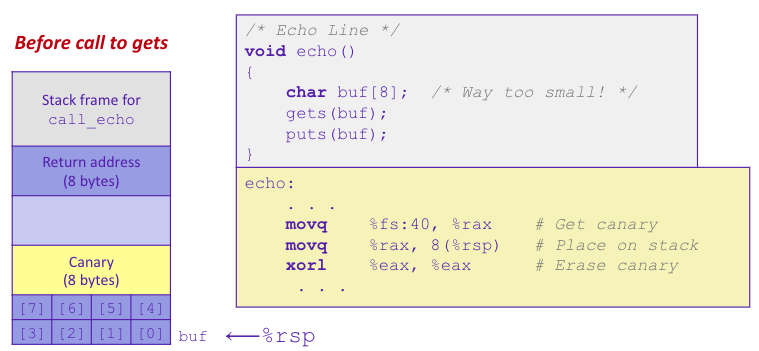 CSE 374 au 20 - Kasey Champion
36
Checking Canary
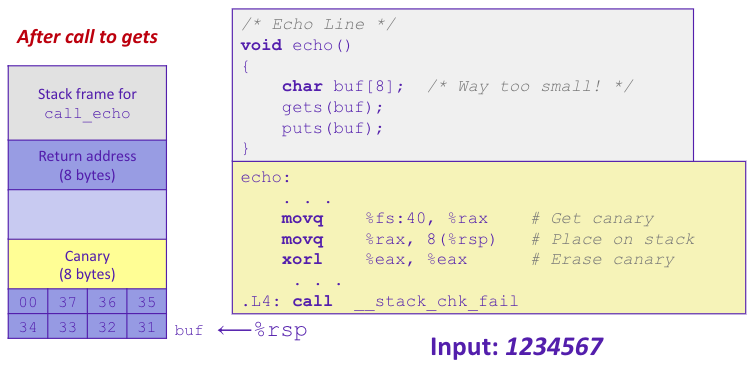 CSE 374 au 20 - Kasey Champion
37